Progress Update #7
July 21, 2022
4:30 PM ET
Sharing Strategies, Successes and Secrets
D2D and AMDA Team
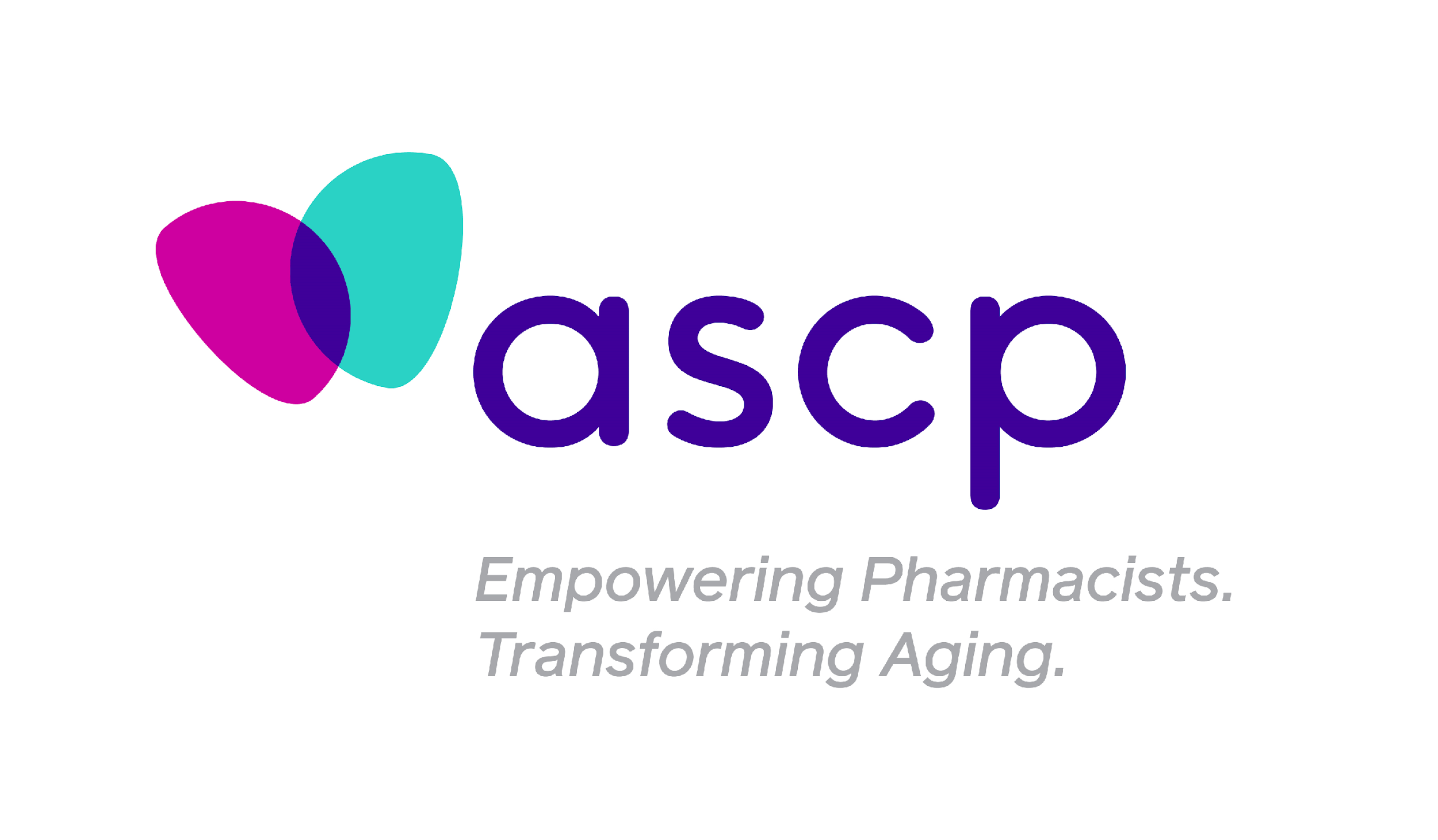 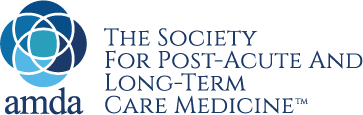 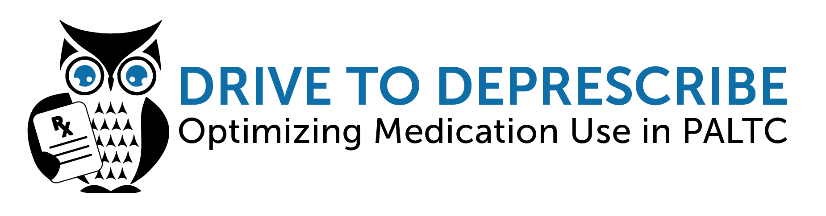 D2D Implementation Survey
We invite you to complete a brief D2D Implementation Survey during our Progress Check-in today to assess the effectiveness of this initiative.

To access the survey, please use the link included in the Zoom chat box or visit:
 surveymonkey.com/r/GM9BX8L

The survey can be submitted at the end of our Progress Check-in today, or anytime before Wednesday, August 3rd.

Thank you in advance for your feedback!
Process for today
Participation encouraged! Please use the chat function.
This session is being recorded and slides will be available soon
Optimizing Use of Antipsychotics
Monica L. Ott, MD, CMD
Medical Director, Optum Complex Care Management
2022 Choosing Wisely® Champion, AMDA – The Society for Post-Acute and Long-Term Care Medicine
Key Components of Antipsychotic Reduction Program
IDT monthly meetings
Structured approach to review all patients with dementia on antipsychotics monthly/quarterly
Triggers for GDR (side effects, not working, etc.)
Appropriate activity schedule
Relevant, hands-on dementia training for staff
Reasons to GDR
Medication not working for behavior
Inadequate indication (wandering, etc.)
Prolonged QTC
Family unwilling to accept risk (black box warning)
Side effects (tardive dyskinesia, dysphagia)
Reasons to Postpone GDR
Recent inpatient psych stay
Recent failed GDR
Recent GDR of another psychotropic medication (benzo, VPA, SSRI, etc.)
Family request (must document very well)
Key Team Members
Social Worker or Memory Care Facilitator
Director of Nursing
CNA or Nurse familiar with patient
Psychologist/psychiatrist
Pharmacist
Medical director/PCP
Processes
Review all patients with dementia on antipsychotics monthly/quarterly
Identify trigger for specific behavior and strategies to both prevent and mitigate behavior
Only GDR 1-2 patients per unit/wing per month
Nursing documentation time
Implementation of non-pharmacologic measures takes time
Algorithm for Treating Behaviors
Step 1: identify, assess, treat antecedents and triggers - involves full IPT

Environmental – CNAs
Excess stimulation, Unstructured environment/schedule, No orientation information/cues
Task related – Nursing, CNAs
Too complicated, Too many steps combined, not modified for increasing impairments
Medical – Nursing, Social Work
Effects of medications, Impaired vision and/or hearing, Acute illness (UTI, pneumonia), Constipation, Depression, Fatigue, Hungry, needs to use bathroom, hot/cold

Step 2: apply non-drug interventions – Social Work

Step 3: monitor outcomes & adjust as needed, consider antipsychotic for persistent and severe cases that meet criteria
[Speaker Notes: 90% staff approach, 10% internal stimuli]
Keys to Success
Buy-in from entire IDT – nursing, provider, administration, family 
Right staff – open/teachable/coachable vs. “dementia certified”; soft/warm/greeting personality, not easily ruffled/upset
Appropriate activities from 0900-2000 to prevent behaviors
Daily discussion on behaviors to establish root cause, not “auto-failure”
Prevention – don’t deep clean resident’s room during time he/she normally naps
Avoid environmental changes – don’t GDR while construction on unit
Pearls
90% of behaviors stem from poor approach, 10% from internal stimuli (hallucinations, delusions)
Behaviors are communication – be a detective.
You argue with dementia – you lose!
Prescribe environmental modifications as 1st, 2nd, 3rd line management for BPSD (redirect, remove from situation, change staff member, offer alternative, offer treat)
For antipsychotics, use Tylenol approach (use when needed, then d/c when need is over)
References
Brackey J: Creating Moments of Joy. Purdue University Press, 2007.
Robinson A, Spencer B, White L: Understanding Difficult Behaviors: some practical suggestions for coping with Alzheimer’s Disease and related illnesses.  Eastern Michigan University, 1989.
Sloane P, Bathing Without a Battle (book or DVD)
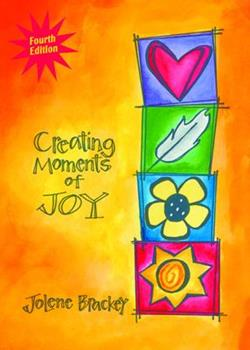 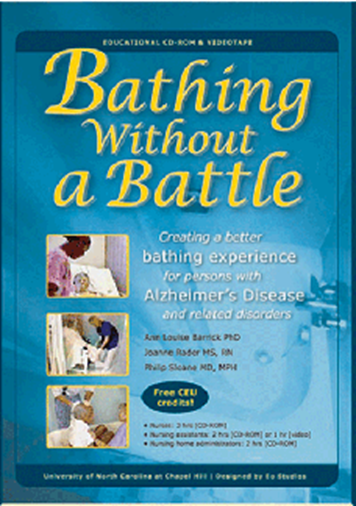 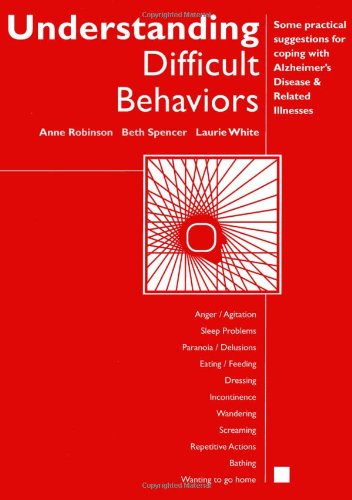 [Speaker Notes: Toolkit – staff training, suggestions for different behaviors, person centered care, environmental modifications]
References
www.nursinghometoolkit.com
Teepasnow.com
Cohen-Mansfield J, Deutsch LH. Agitation: Subtypes and Their Mechanisms. Semin Clin Neuropsychiatry. 1996 Oct;1(4):325-339.
Husebo BS. Efficacy of treating pain to reduce behavioural disturbances in residents of nursing homes with dementia: cluster randomised clinical trial. BMJ. 2011;343:d4065
Schneider, Dagerman, Insel. Efficacy and Adverse Effects of Atypical Antipsychotics for Dementia: Meta-analysis of Randomized, Placebo-Controlled Trials. Am J Geriatr Psychiatry. 2006; 14(3): 191-210
CATIE-AD trial (largest non-industry study of antipsychotics for psychosis or agitation)
Questions and Discussion
Please use the chat box or raise your hand
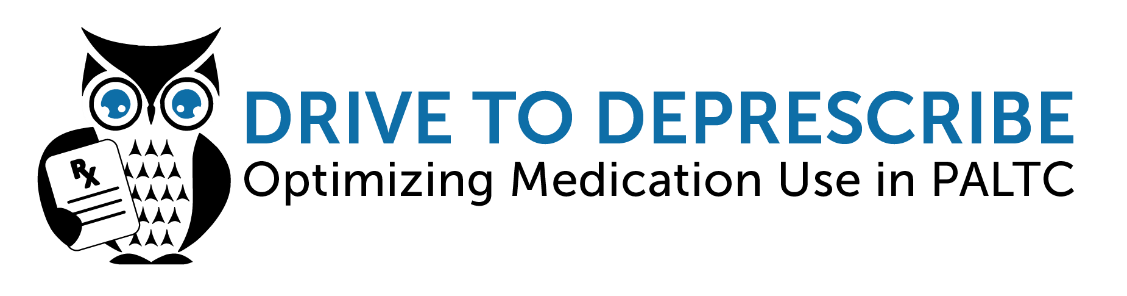 Deprescribing Spearhead Group
Opportunity to recognize high performing PALTC centers

Draw their experience into our monthly Drive to Deprescribe discussions

Please contact our D2D Team through the form below to share your deprescribing success stories and strategies during future Drive to Deprescribe discussions:

https://amda2015.wufoo.com/forms/contact-the-d2d-work-group/
Next D2D Webinar and Progress Update
Anti-Epileptics and Anti-Seizure Medications
August 18th
4:30-5:15pm EST

Sharing Strategies, Successes and Secrets
September 15th
4:30-5:15pm EST
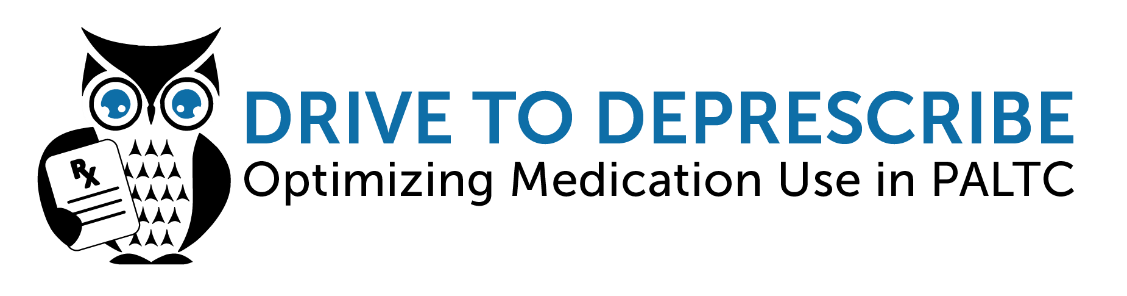